Srednja ekonomska škola, Sarajevo
Primjena eksponencijalnih funkcija
Almedina Durak II3
Mart, 2018
Eksponencijalna funkcija y=ax
Funkcija sa RR+ koja za svaki pozitivan broj a, realnom broju x pridružuje pozitivan broj y= ax , naziva se eksponencijalna funcija.
Broj a nazivamo osnova ili baza eksponencijalne funkcije.
.
.
.
Eksponencijalna funkcija y=ax
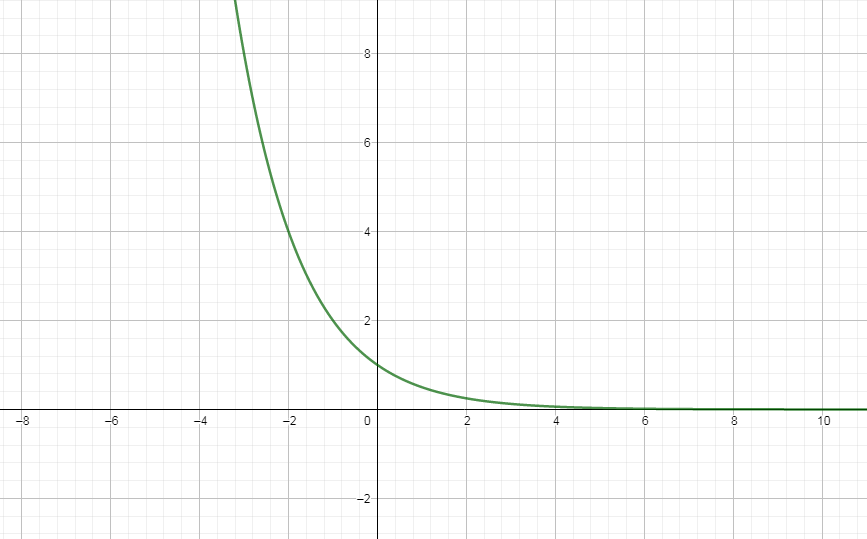 y=(1/2) x
y=2x
0<a<1- funkcija je opadajuća
a>1- funkcija je rastuća
Primjena eksponencijalnih funkcija
Eksponecijalne funkcije prisutne su u svakodnevom životu i više nego što to mi mislimo.
Koriste se u: 
     -BIOLOGIJI (rast neke populacije, npr. bakterija, virusa; demografska kretanja, cijeljenje rana kao funkcija vremena) 
    -EKONOMIJI (složeno ukamaćivanje)
     -FIZICI (Newtonov zakon hlađenja; promjena atmosferskog tlaka s visinom,...) 
     -FORENZICI (određivanje vremena smrti)
Cijeljenje rana
Normalno cijeljenje rana moguće je modelirati eksponencijalnom funkcijom. 
 Ako sa A0 označimo inicijalnu površinu rane, tada se površina rane nakon t dana A(t) može opisati funkcijom A(t) = A0 * e-0,3t 
 Pretpostavimo da je početna rana imala površinu od 25 mm2 . Dakle, naša jednadžba glasi A(t) =25* e-0,3t . Prateći taj model možemo predvidjeti kolika će rana biti tokom sljedećih dana i, naravno, kada će u potpunosti zacijeliti.
Ako računamo s točnošću od 2 decimale, očigledno je da će rana u potpunosti zacijeliti 29. dana.
Cijeljenje rana
Složeno ukamaćivanje
Još u doba babilonske algebre pojavili su se izrazi za računanje složenih kamata u obliku eksponencijalne funkcije.
 U današnje vrijeme, kada nam banke i njihove kamate u velikoj mjeri određuju svakodnevni život, dobro je biti upoznat s elementima financijske matematike.
 Složeni kamatni račun jedan je od njezinih temelja. Naravno, u tom odnosu uvijek je povoljnije biti u ulozi ulagača a ne dužnika, pa ćemo u razmatranju radije biti u povoljnijoj poziciji.
Složeno ukamaćivanje
Zamislimo da u banku uložimo određeni iznos, glavnicu C0. Banka primjenjuje kamatnu stopu p na godišnjoj razini. Ovisno o danim uvjetima, banka kamate može pripisivati n puta u godini. Iznos kojim ulagač raspolaže nakon vremena t dan je izrazom:
C(t)= C0 *( 1+p/n)nt
Zaključak
Ovo su samo neki od primjera kako se eksponencijalne funkcije mogu koristiti u svim životnim oblastima.
Te baš iz tog razloga bismo se više trebali posvetiti funkcijama i njihovoj primjeni.